ELFOultracentrifugace
Gelová elektroforéza  je jednou ze základních metod molekulární biologie
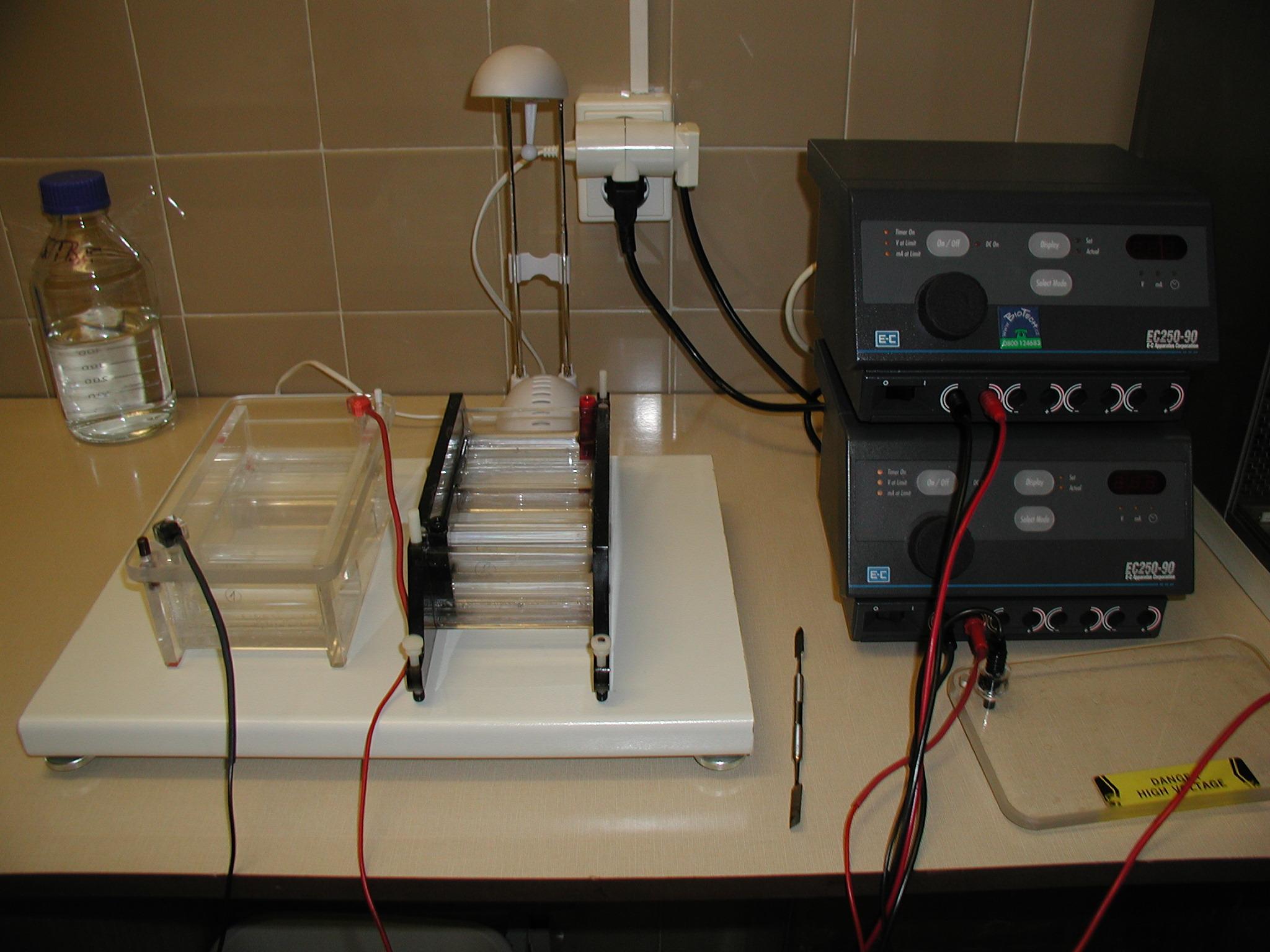 GELY
- jsou tvořeny síťovitou strukturou polymerních molekul s póry
- jako nosič se používá agaróza (100 – 50 000 bp)
nebo polyakrylamid (10 – 1 000 bp)
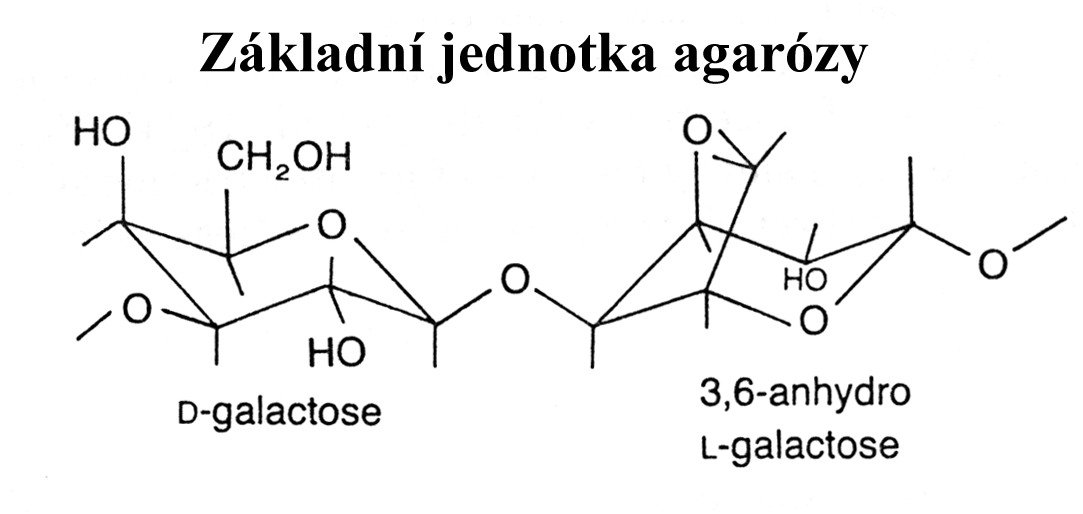 Agaróza je lineární polymer, původ z mořské řasy
různá čistota –> purifikace (nesmí obsahovat endonukleázy)
různé parametry (low melting, EEO, ...)
Polyakrylamid = polymer propenamidu a N,N-metylen-bisakrylamidu
Princip  ELFO
pohyb DNA s negativním nábojem v neutrálním gelu a elektroforetickém pufru v elektrickém poli k anodě
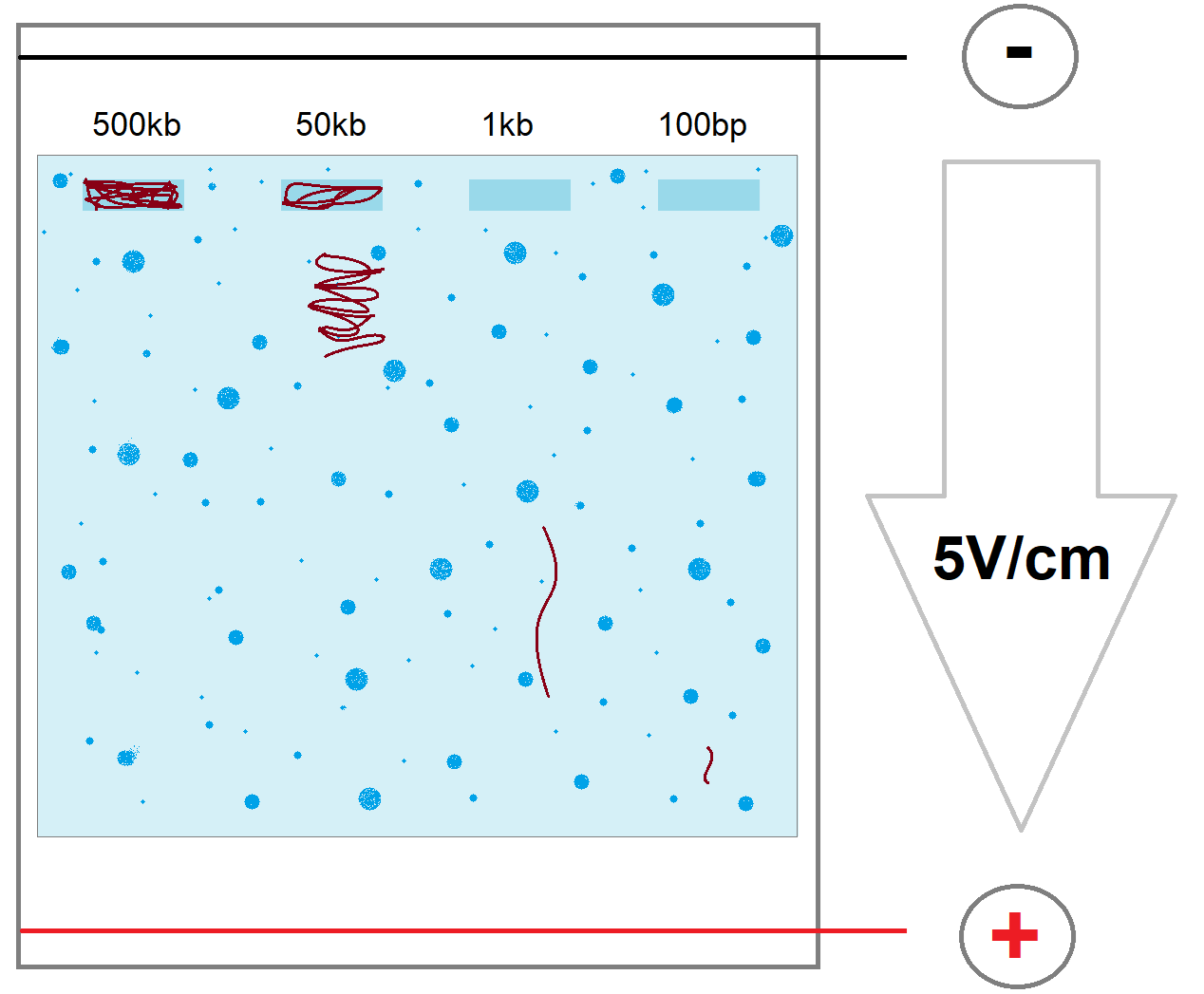 ELFO pufry:
TRIS-acetátový (TAE): 0,04 M Tris-acetát, 0,002 M EDTA, pH 8,2
- separace lineárních molekul DNA

TRIS-borátový (TBE): 0,089 M Tris-borát, 0,089 M kyselina boritá          ,
0,002 M EDTA; pH 8,5
- separace molekul menších než 1 kb, déletrvající ELFO, vysoké napětí

TRIS-fosfátový (TPE): 0,08 M Tris-fosfát, 0,008 M EDTA, pH 7,5
- separace ssDNA
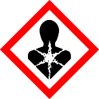 Pohyb fragmentů DNA v gelu v závislosti na jeho koncentraci
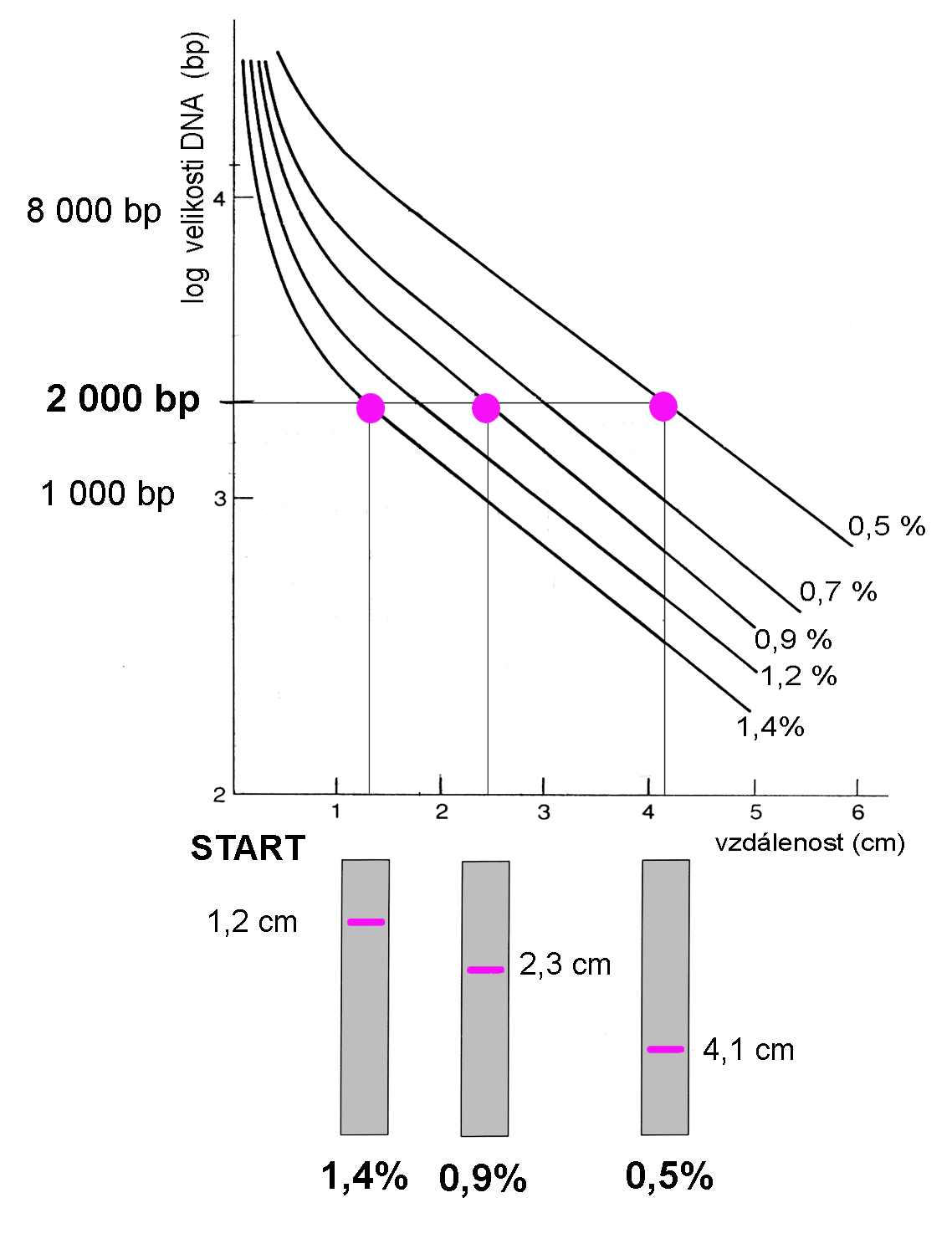 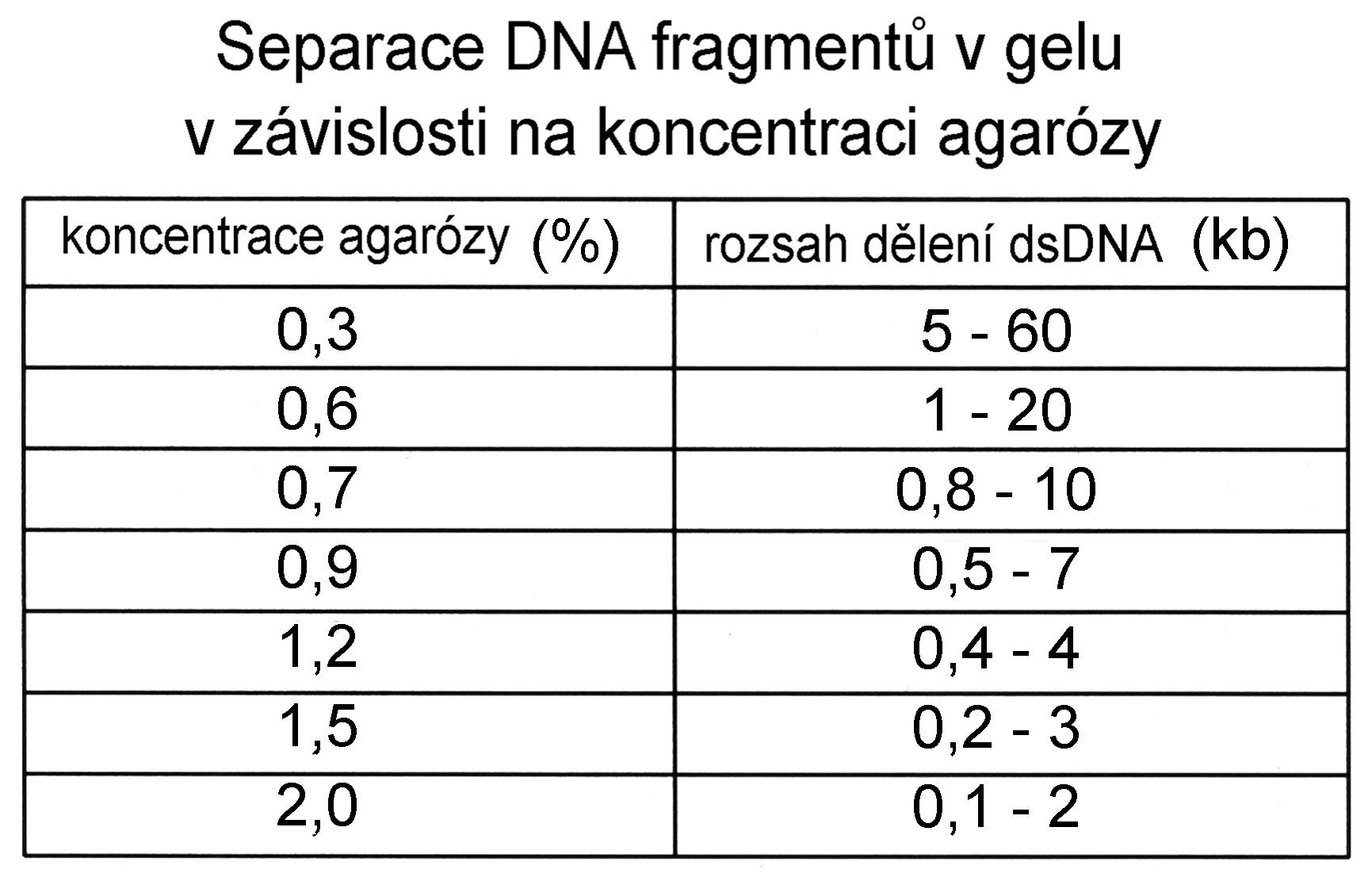 Aby vzorek při nanášení do jamky klesal k jejímu dnu, míchá se s nanášecím pufrem. Tento pufr vzorek zároveň obarví a v průběhu ELFO nám putující barvička dává ilustrativní přehled o vzdálenosti, kterou vzorek o odpovídající velikosti urazil.

Obvykle bývá 4 – 6 krát koncentrovaný.

Může se použít např. 
0,25% bromfenolová modř (obarví)
40% (w/v) sacharóza ve vodě (zvýší hustotu)

Existuje několik typů nanášecích pufrů, které mohou obsahovat místo sacharózy glycerol nebo Ficol 400.
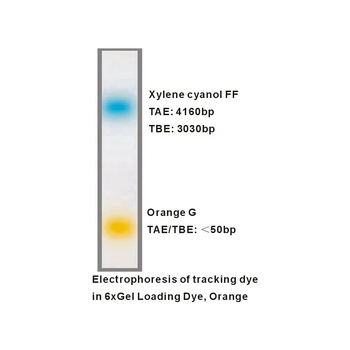 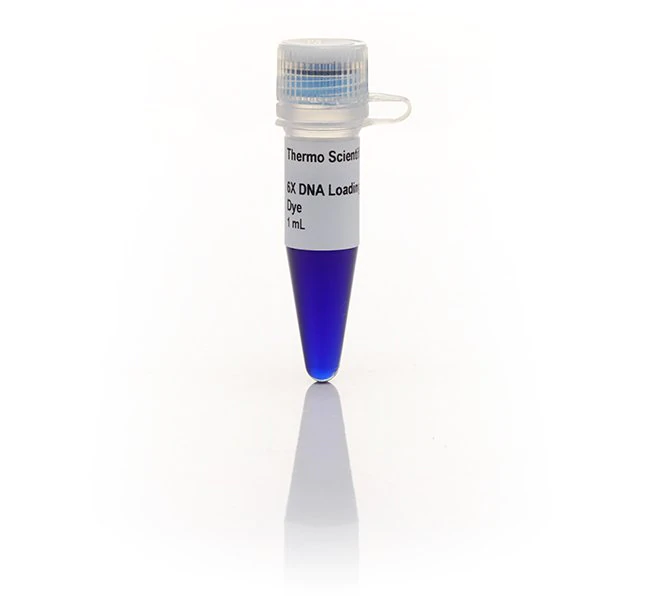 Marker = směs lineárních fragmentů DNA s definovanou délkou, umožňuje určit velikost molekul DNA (amplikony, plazmidy nebo fragmenty DNA po restrikčním štěpení) po proběhnutí elektroforézy porovnáním.
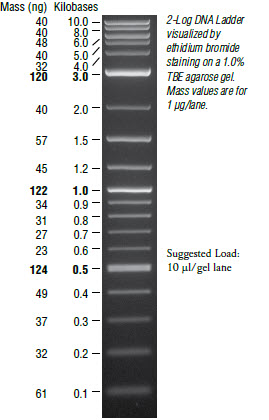 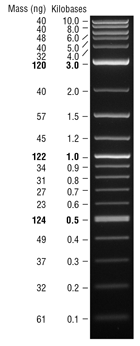 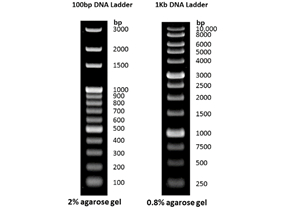 100bp               1kb		     1kb Plus                     2-log
DNA fragmenty v UV světle 302 nm a fotodokumentace
Stain G
ETb
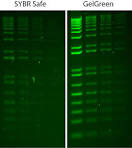 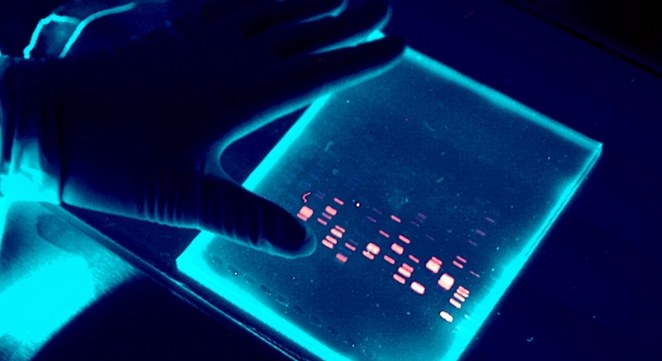 SERVA DNA Stain G  0,3 µl/40 ml agarózy
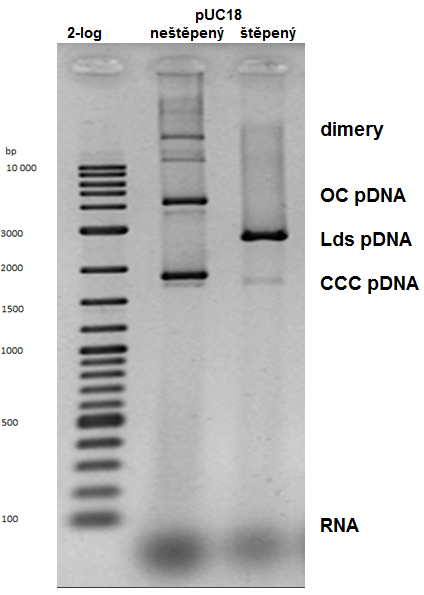 Na gelu vidíte různé proužky téhož plazmidu, tzn. kromě multimerů je délka jejich nukleotidové sekvence totožná. Která forma/proužek umožňuje spolehlivě určit velikost plazmidu? Proč?
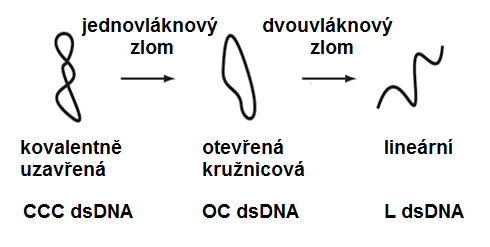 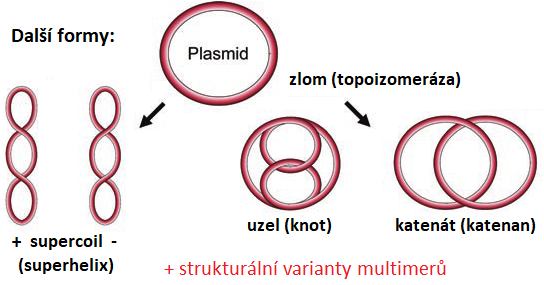 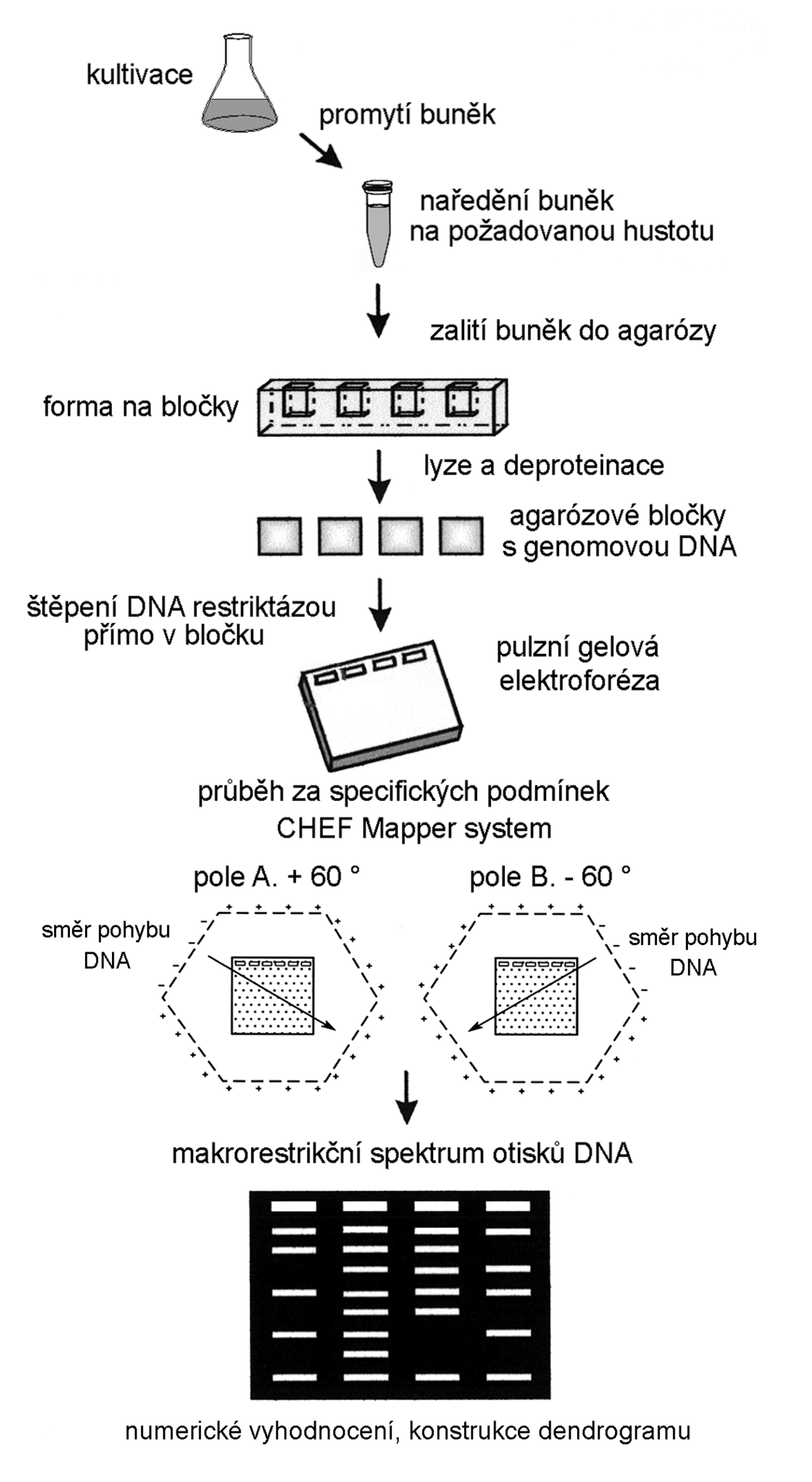 PFGE
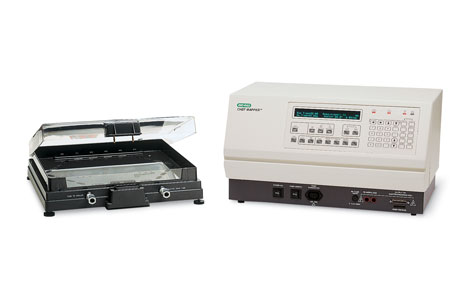 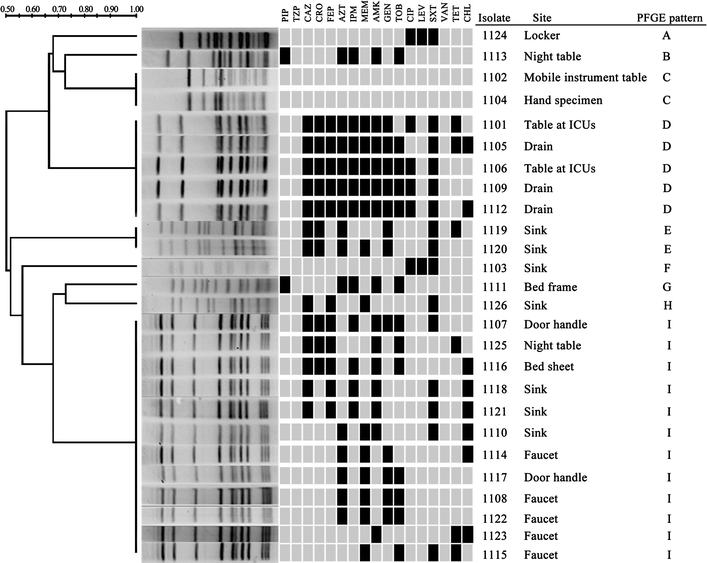 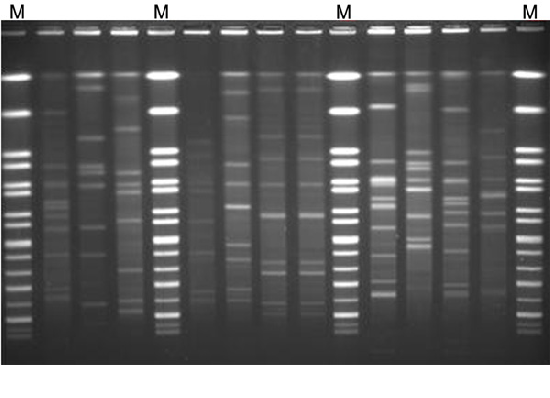 ANIMATION 3D OF GEL ELECTROPHORESIS BETTER EXPLAINED - YouTube
DNA gel electrophoresis 3D animation - YouTube
What is Gel Electrophoresis? | miniPCR bio™ - YouTube
How to Interpret Gel Electrophoresis Results: Different types of plasmid DNA - YouTube
ELFO - postup
Příprava gelu pro ELFO
Vypočítat objem gelu (výška gelu  ≥ 5 mm)
Připravit  500 ml 1×TAE pufr ze zásob. roztoku konc. 50×
Navážit agarózu a smíchat s 1×TAE pufrem tak aby vznikl 1,5% gel 
Rozvařit agarózu  10 min/100°C 
Opatrně promíchat, vytemperovat  na 50 °C
Nalít do vyrovnaného tvořítka tak, aby nevznikly bubliny
Nechat gel ztuhnout (20 min)
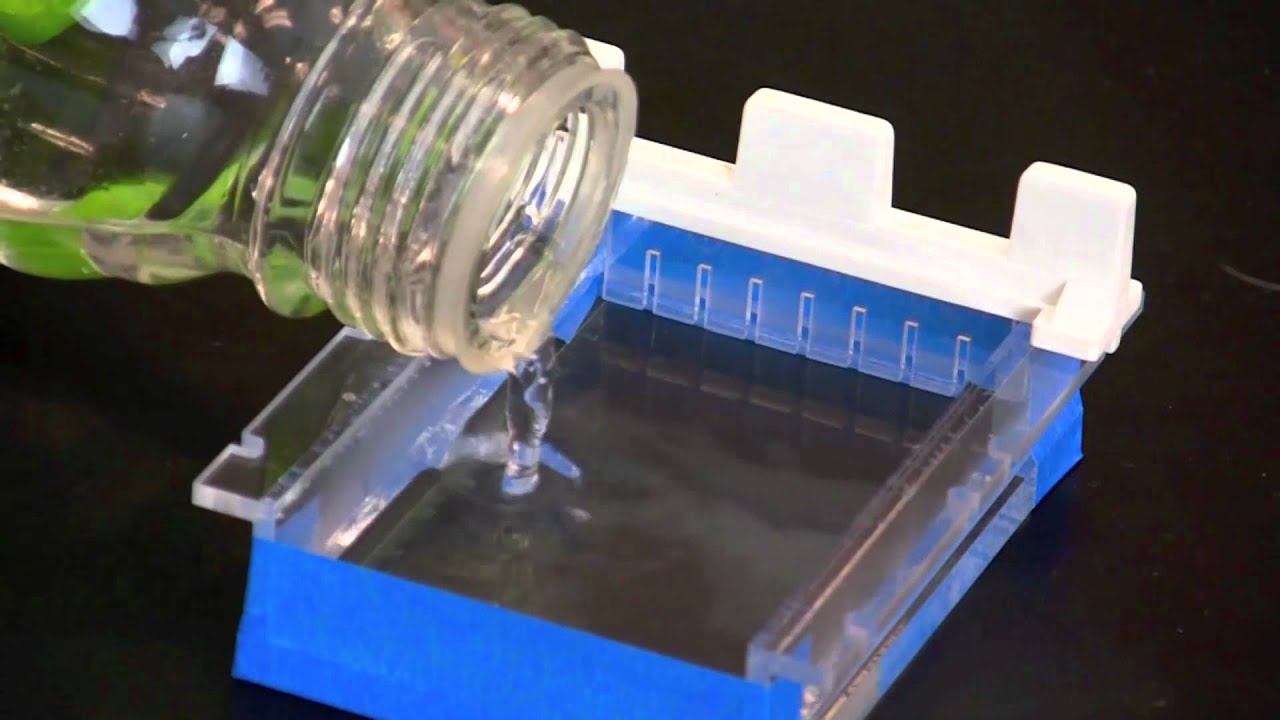 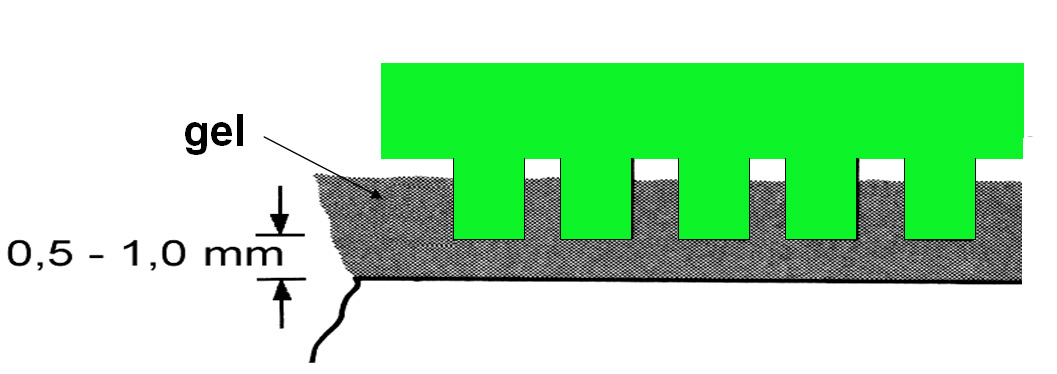 -> přenést gel i s formou do ELFO vany, hřebínek u katody (-)
-> přelít 1x TAE pufrem, hladina cca 3 - 5 mm nad gelem
-> po přelití pufrem vytáhnout hřebínek kolmo nahoru
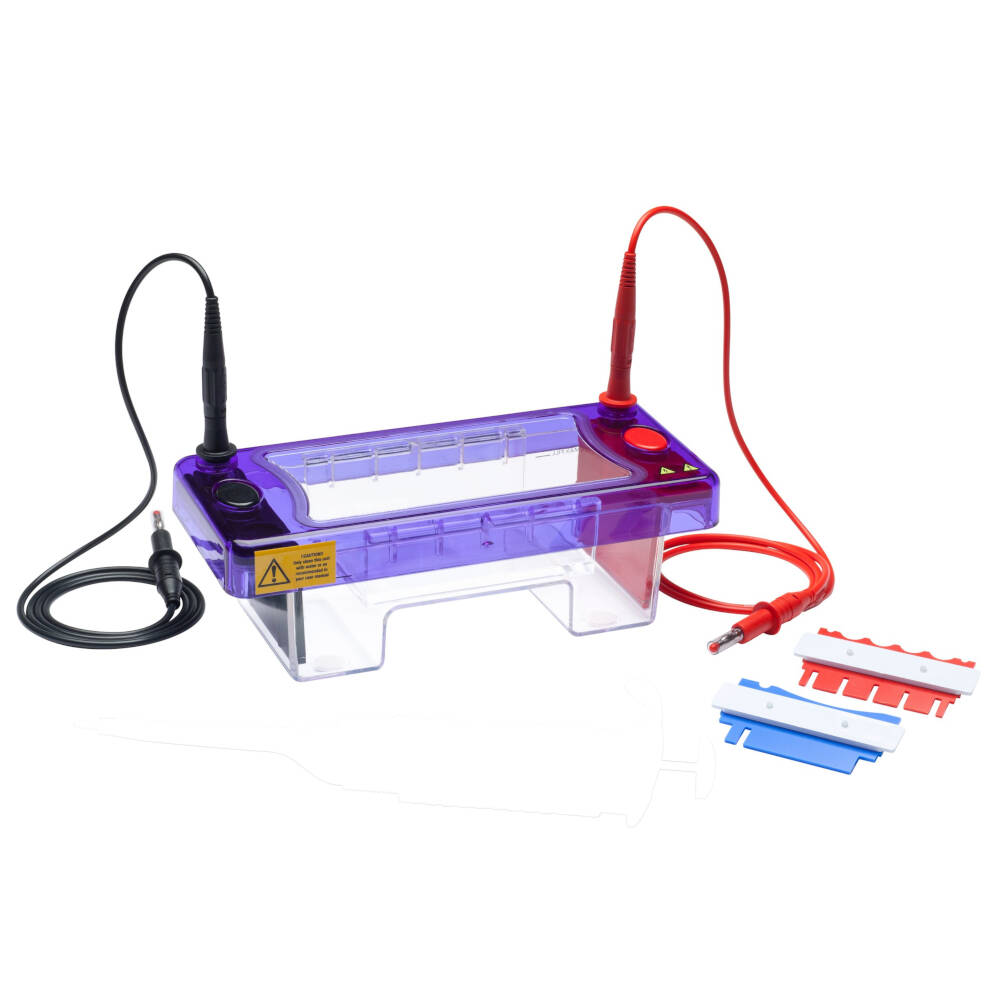 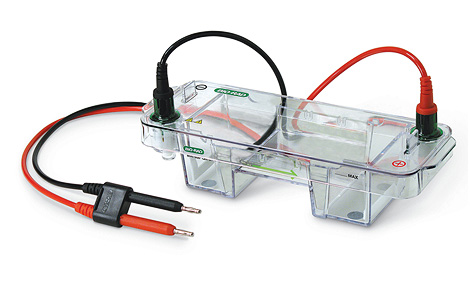 Příprava vzorku DNA pro nanášení do gelu
nanášecí pufr je 6× koncentrovaný
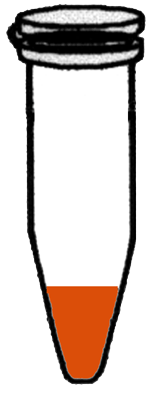 1/6
DNA s nanášecím pufrem
ELFO
roztok DNA
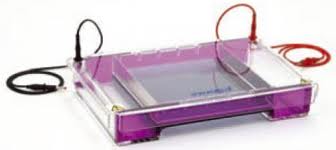 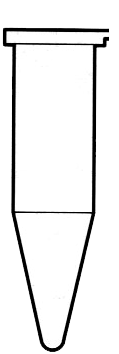 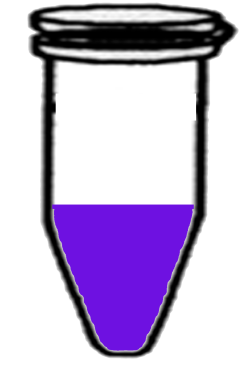 neštěpená vektorová pDNA: 	10 μl (500 µg/ml) + 2 μl NP  - každý svůj vzorek
štěpená vektorová pDNA: 	10 μl (250 µg/ml) + 2 μl NP  - každý svůj vzorek
štěpená rekombinantní pDNA: 	10 μl (250 µg/ml) + 2 μl NP  - 1 na prac. skupinu
PCR amplikon (inzert): 		min. 5 μl + 1 μl NP	           - 1 na prac. skupinu
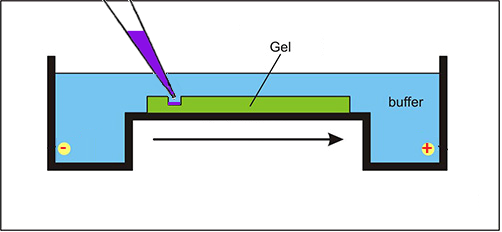 Správně zapojit!nastavit napětí 5 V/cm a spustit elektroforézu
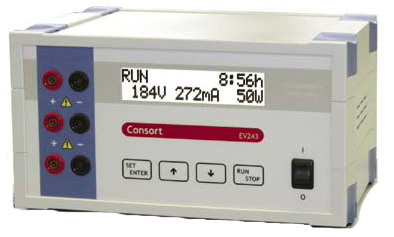 - nanášet vzorky s nanášecím pufrem
- špička pod hladinou 1× TAE pufru
- vhodný marker (5 µl)

      ZAPSAT SI POŘADÍ!
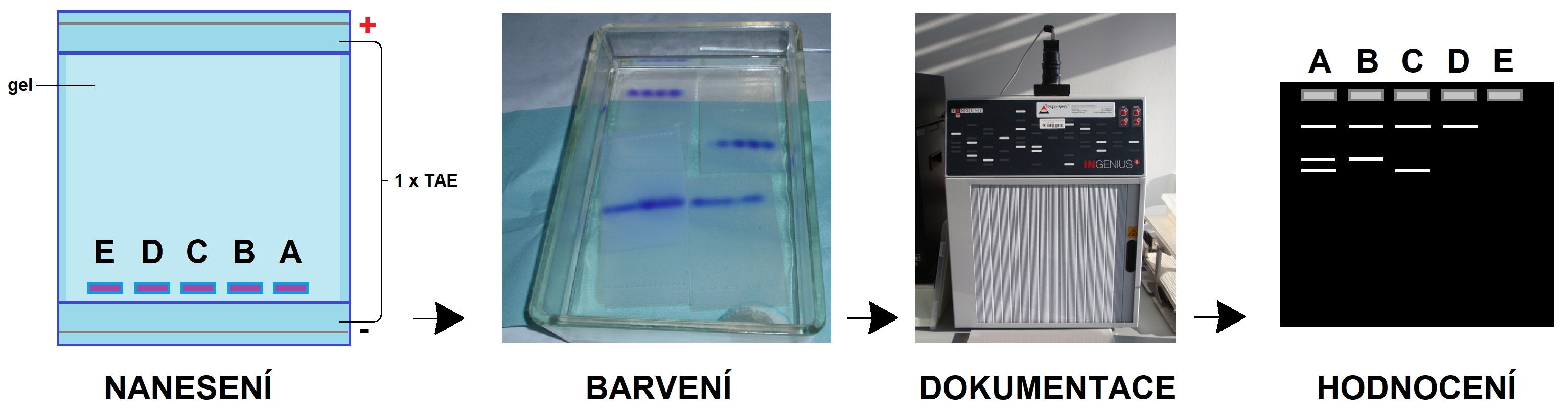 20 min v roztoku etidiumbromidu
 (1 µg/ml)
! POZOR - mutagen !
Centrifugace
- je separační metoda založená na pohybu částic v tekutém mediu vlivem odstředivého pole, které vzniká otáčením rotoru centrifugy.
- během centrifugace působí na částici odstředivá síla 
    F1 = m ω 2 r        ω = 2pn      n = rpm
Ff = frikční (třecí) síla
Fods = odstředivá síla
Fvz = vztlaková síla
ω = úhlová rychlost
r = vzdálenost částice od osy otáčení
m = hmotnost částice
ω2r = a (zrychlení)
Fods = ma
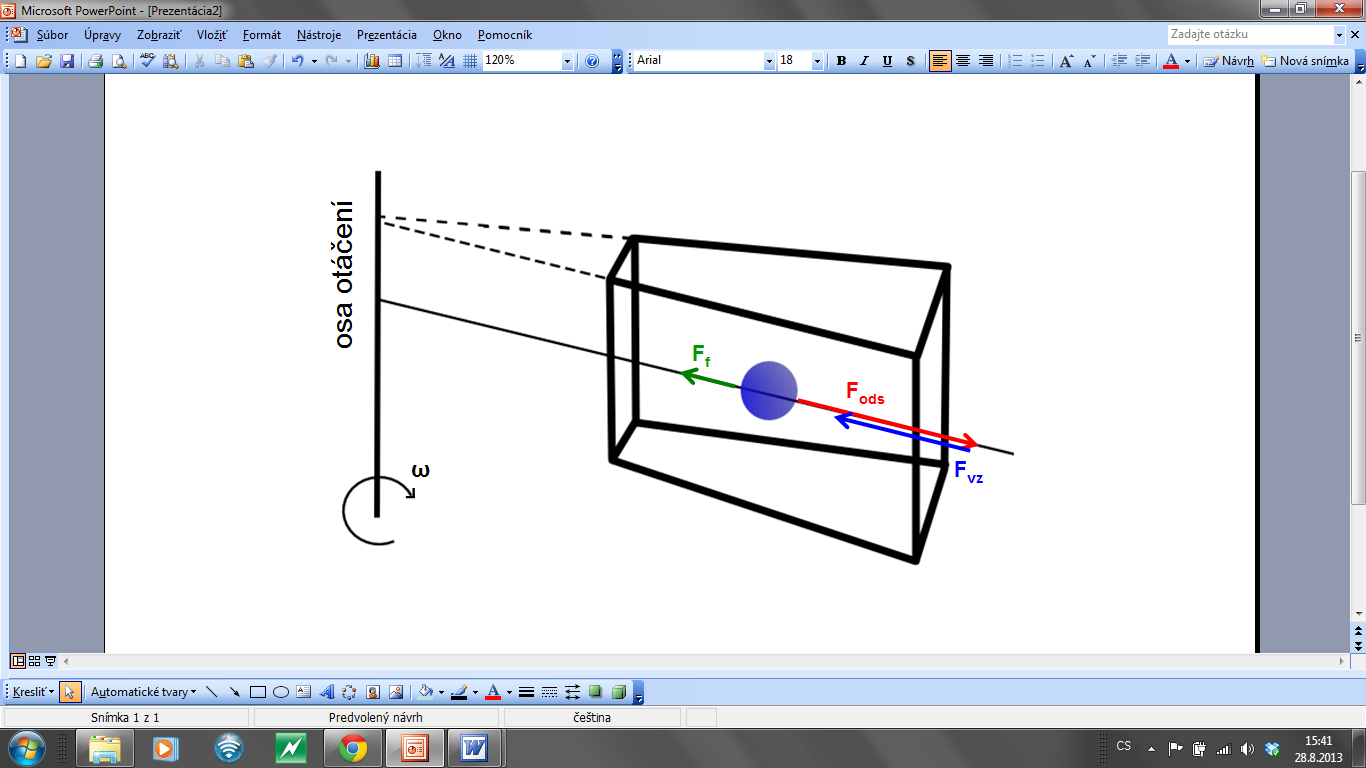 m
r
[Speaker Notes: Centrifugace slouží k rozdělení částic pomocí odstředivé síly.]
RCF versus RPM
Parametry centrifugace se nejčastěji vyjadřují jako:
RCF (relative centrifugal force, relativní centrifugační síla)
RCF se uvádí v násobcích gravitačního zrychlení g (g = 980 cm/s2)
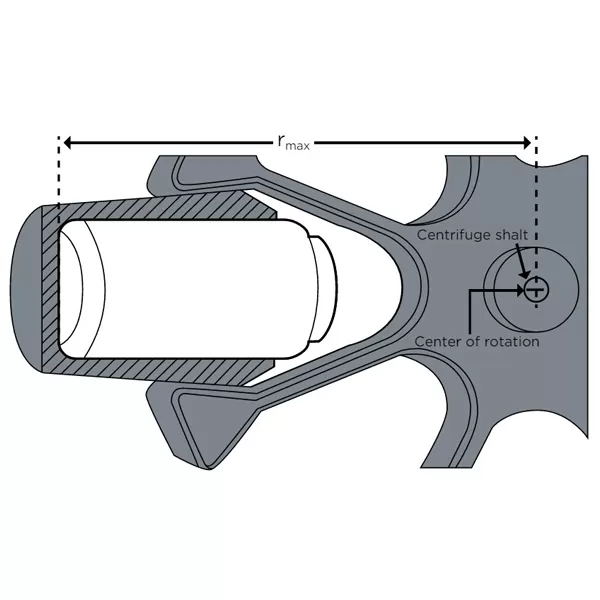 𝑹𝑪𝑭 = 𝟏𝟏, 𝟏𝟖 × 𝟏𝟎−𝟔 × 𝒓 × 𝒏 𝟐






n = počet otáček rotoru za minutu (rpm)
r = vzdálenost místa od středu rotace (typ a velikost rotoru)
RCF = je relativní centrifugační zrychlení je číslo bez rozměru – udává kolikrát je zrychlení vyvolané rotací vyšší než gravitační zrychlení Země
RPM (rotations per minute, počet otáček za minutu)
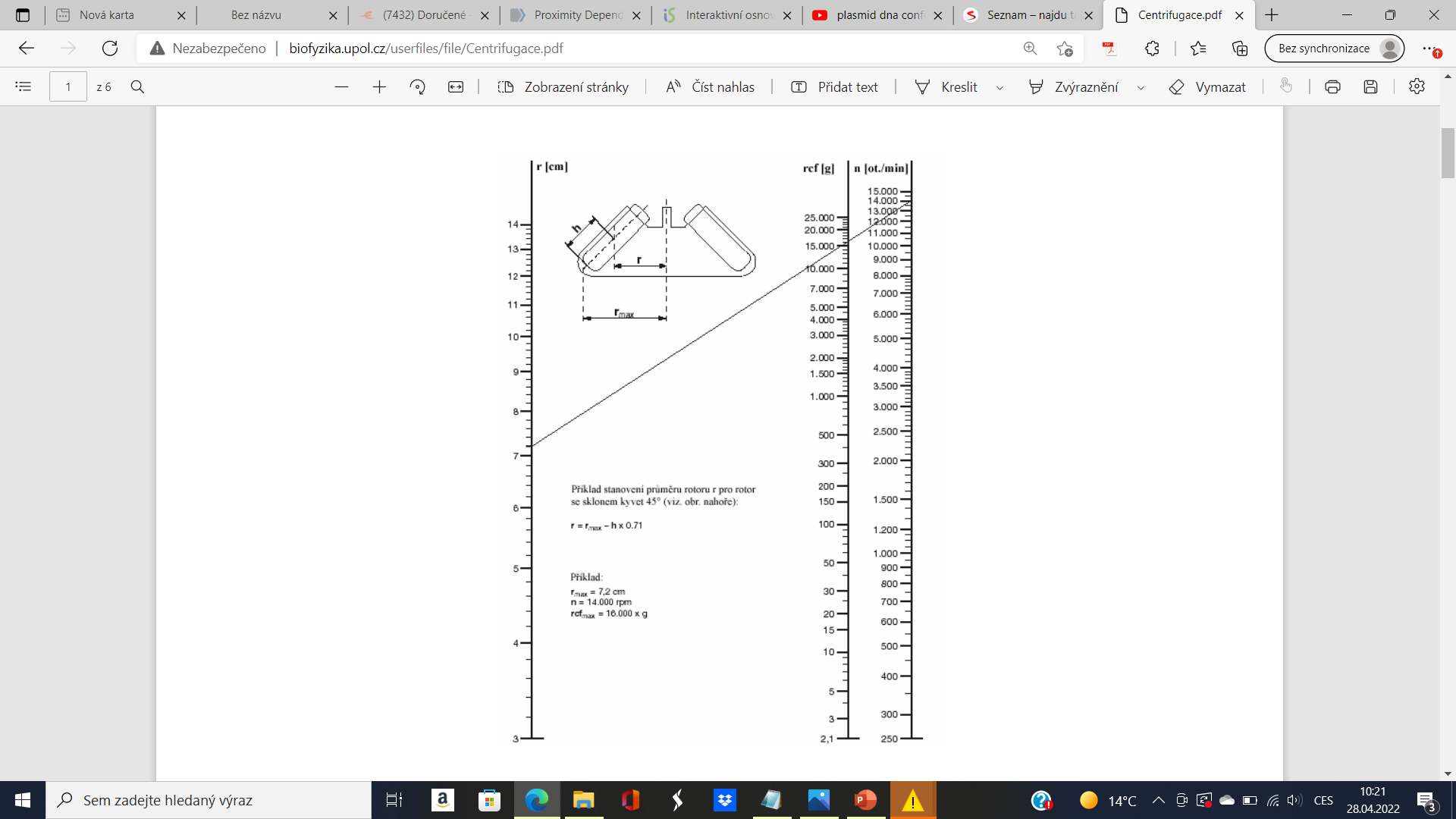 Nomogram pro přepočet RCF a rpm
Nomogram pro přepočet relativní centrifugační síly (rcf) a otáček rotoru za minutu (n) v závislosti na poloměru rotoru (r).
Příklad:

rmax = 7,2 cm
n = 14 000 rpm
rcfmax  = 16 000 x g
Centrifugace
Centrifugace urychlí sedimentaci pevných částic v kapalném prostředí

Na sedimentaci má vliv:
Vlastnosti látek (hmotnost, velikost, tvar, hustota)
Vlastnosti prostředí (hustota, viskozita)

Význam:
Odstranění hrubých částic z roztoku 
sediment (pelet) x supernatant
Izolace organel a biomakromolekul
Stanovení základních parametrů (MW, hustota, sedimentační koeficient)
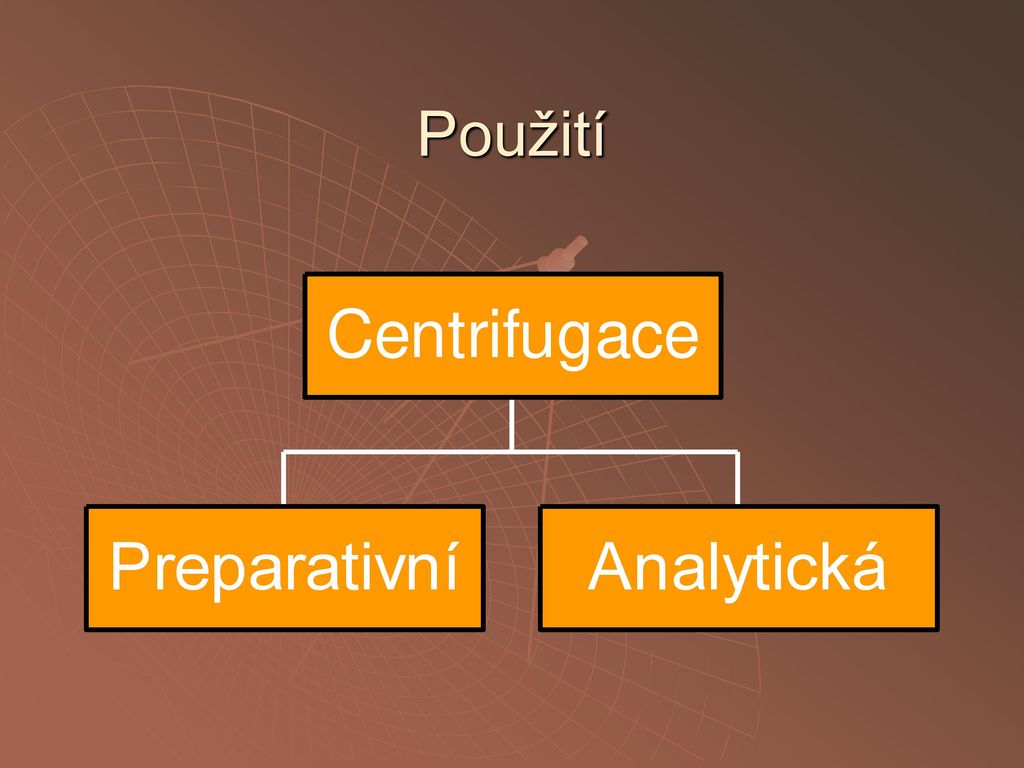 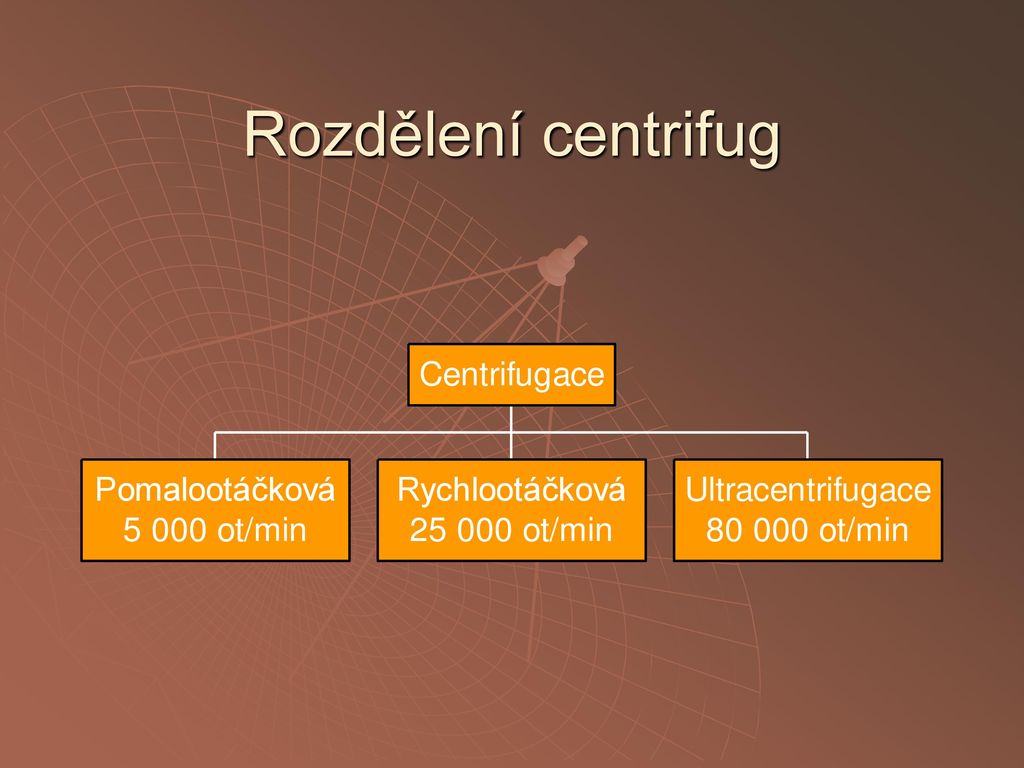 ZÁKLADNÍ TYPY CENTRIFUGACE
diferenciální centrifugace 		zonální  centrifugace v hustotním gradientu
     v homogenním roztoku
        - opakovaná centrifugace
podle rychlosti sedimentace                     podle hustoty částic
- gradient se tvoří nanášením vrstev        - gradient vzniká při centrifugaci
- sedimentační koeficient (S)  	                - vznášivá hustota (ρ)
Sedimentační koeficient
= dr/dt, tj. charakterizuje rychlost pohybu částice při izokinetické centrifugaci (přepočítává se na standardní sedimentační koeficient)
Využití: 
- charakterizace  informačních makromolekul, buněčných organel apod. :
hodnoty koeficientu se pohybují v rozmezí 10-11 - 10-13 s, proto se udává ve Svedbergových  jednotkách: 1 S = 10-13 sekundy
např.  30S = 30 × 10-13 s (dále 23S RNA, 16S RNA, nebo ribozom. podjednotky 30S, 50S)

Vznášivá hustota
= hustota stanovená izopyknickou centrifugací, částice se nacházejí v oblasti, kde je hustota roztoku stejná jako hustota částic
Využití: 
- separace různých forem DNA
- dále výpočet % (G+C): je známo, že na vznášivou hustotu dsDNA má vliv zastoupení jednotlivých typů párů bází, čehož se využívá ke stanovení podílu GC-párů ve vzorcích DNA; platí: % (G+C) = (ρ - 1,660/0,098) .100
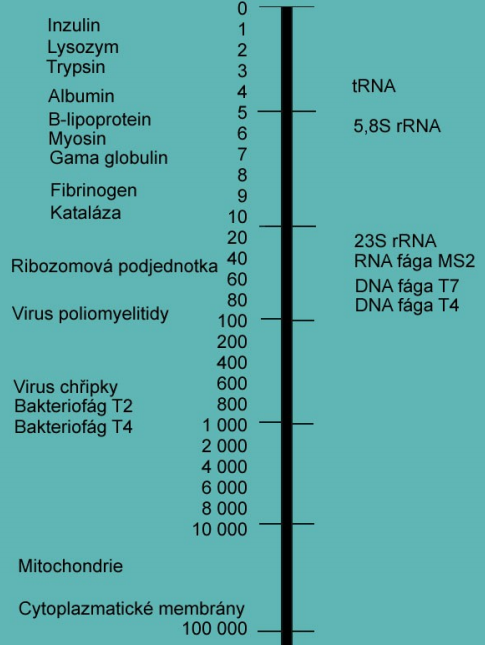 ultracentrifuga Beckman Optima XPN-90
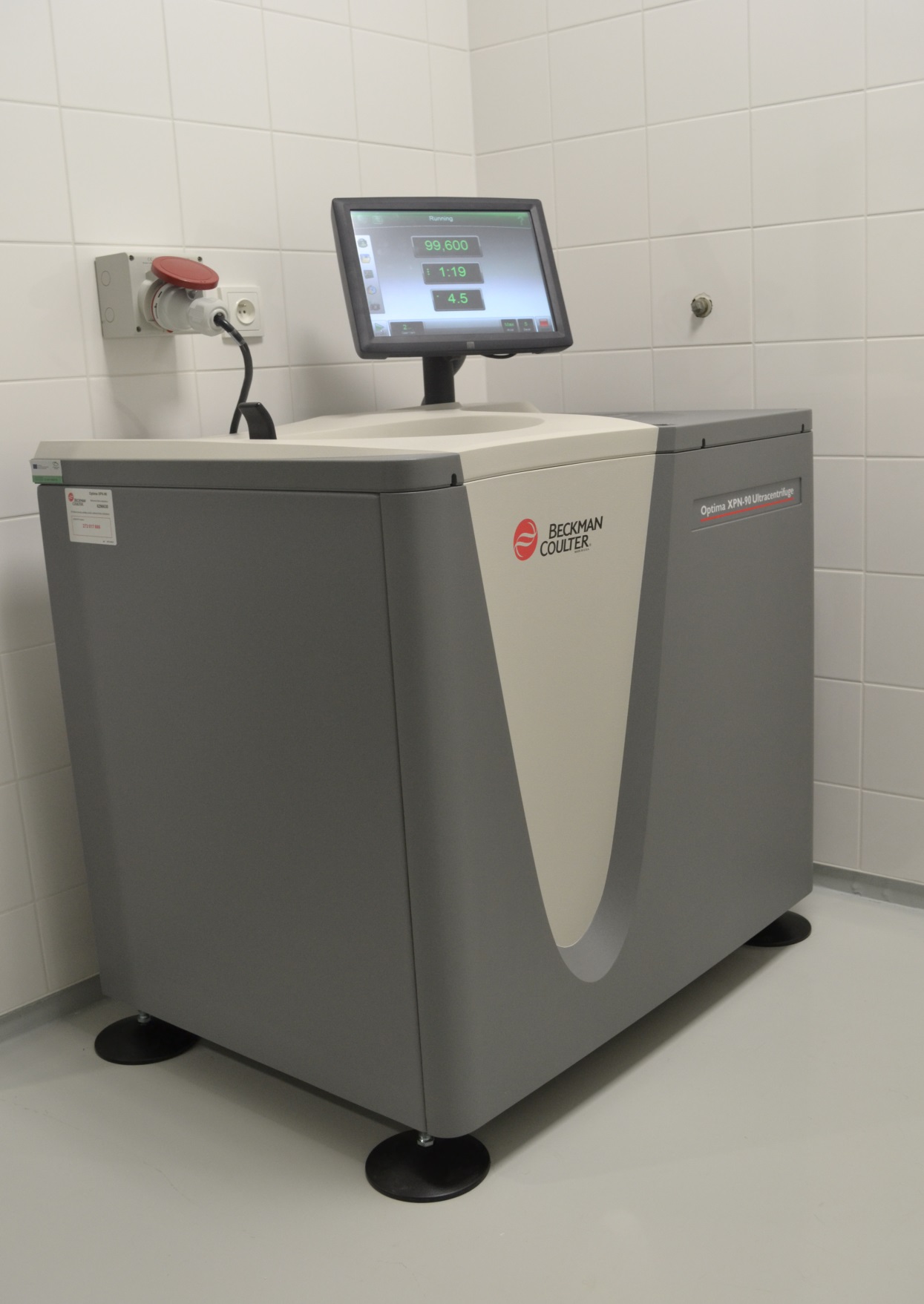 Izokinetická centrifugace zakoncentrovaného fágového lyzátu v gradientu CsCl


      Před centrifugací                                    Po centrifugaci
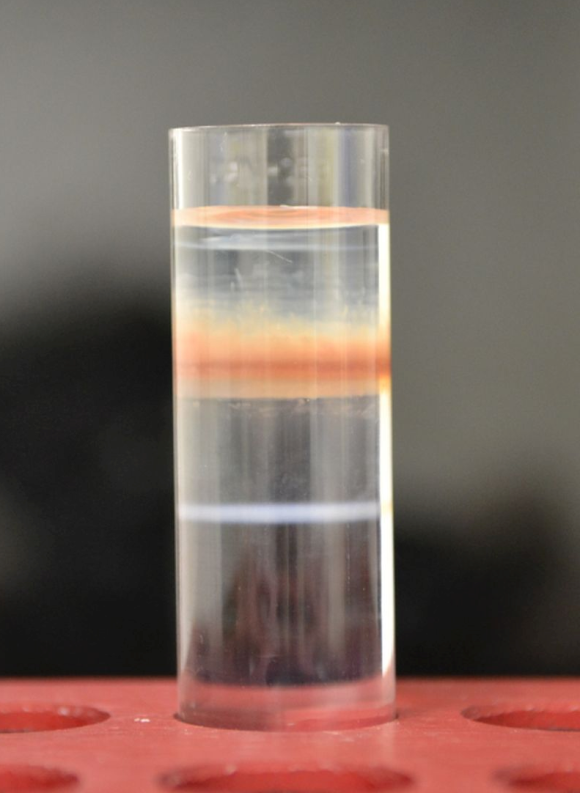 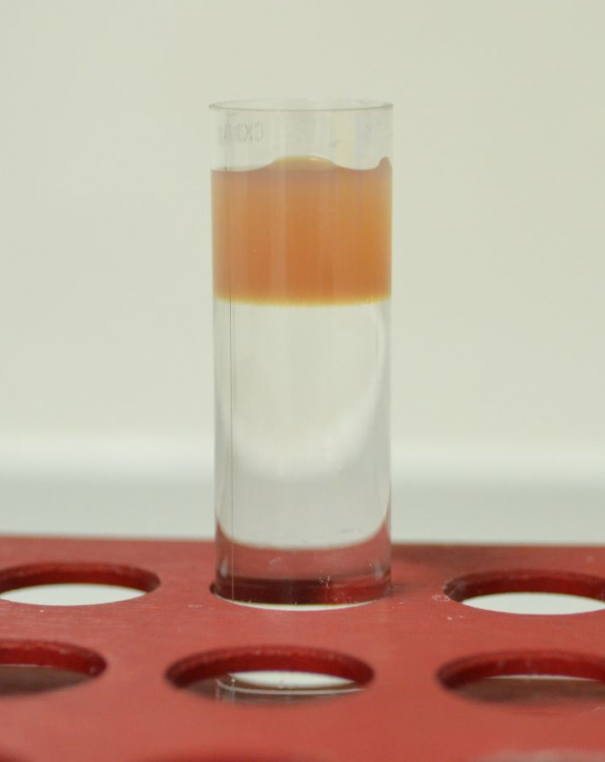 buněčné debris


viriony
Způsoby konstrukce sacharózového gradientu
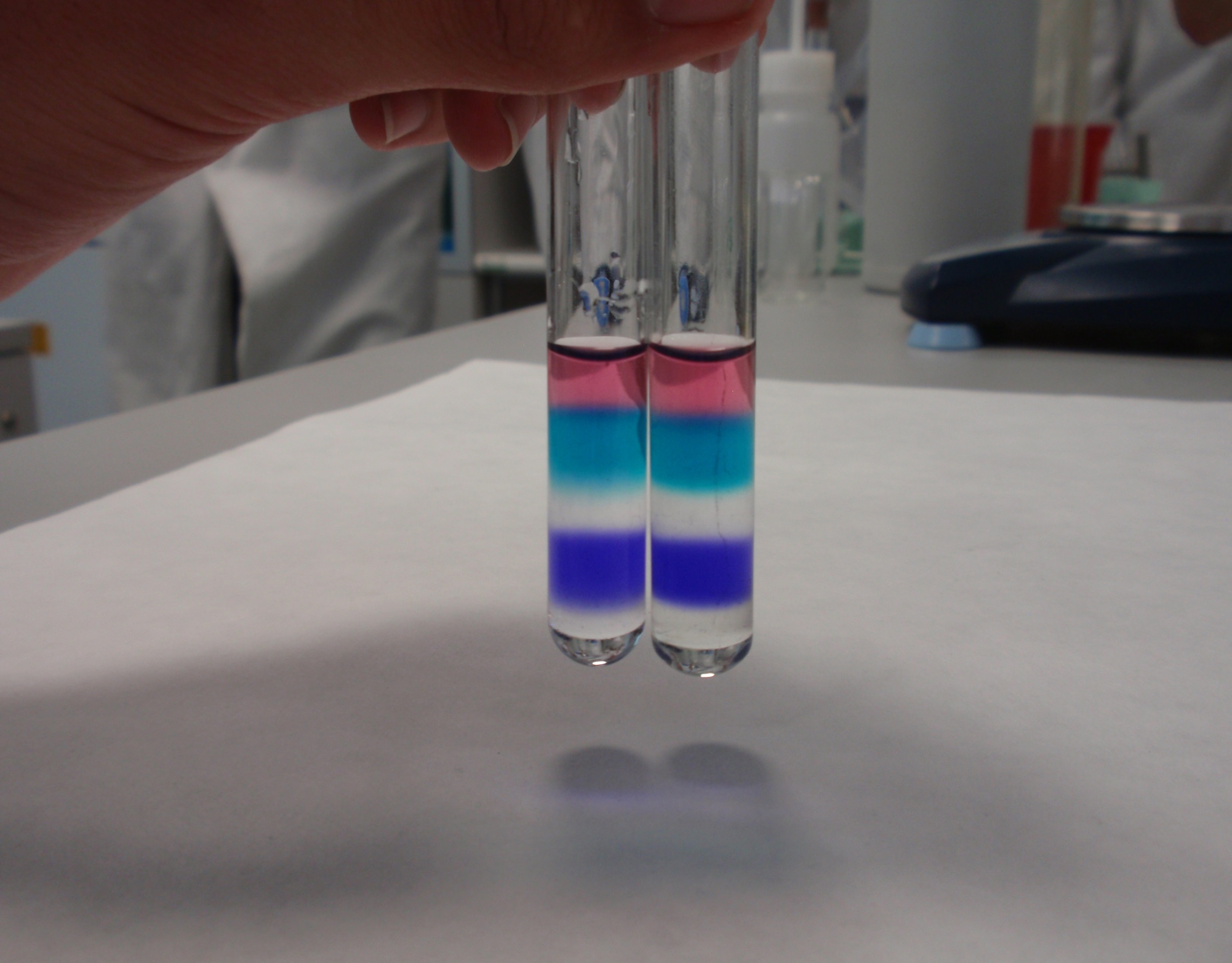 Vrstvit po 1 ml
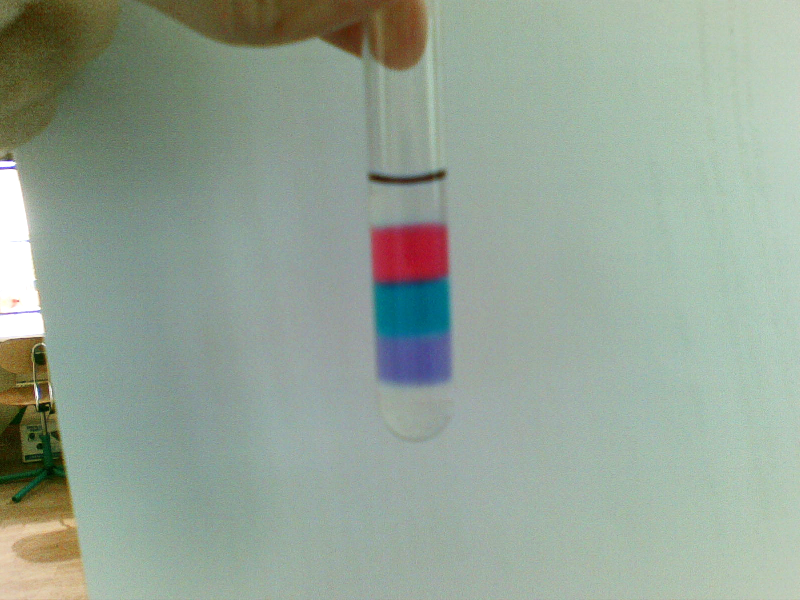 1. 45% sacharóza
2. převrstveni 5% sacharózou
3. mezivrstvení 25% sacharózou
4. mezivrstvení 35% sacharózou
5. mezivrstvení 15% sacharózou